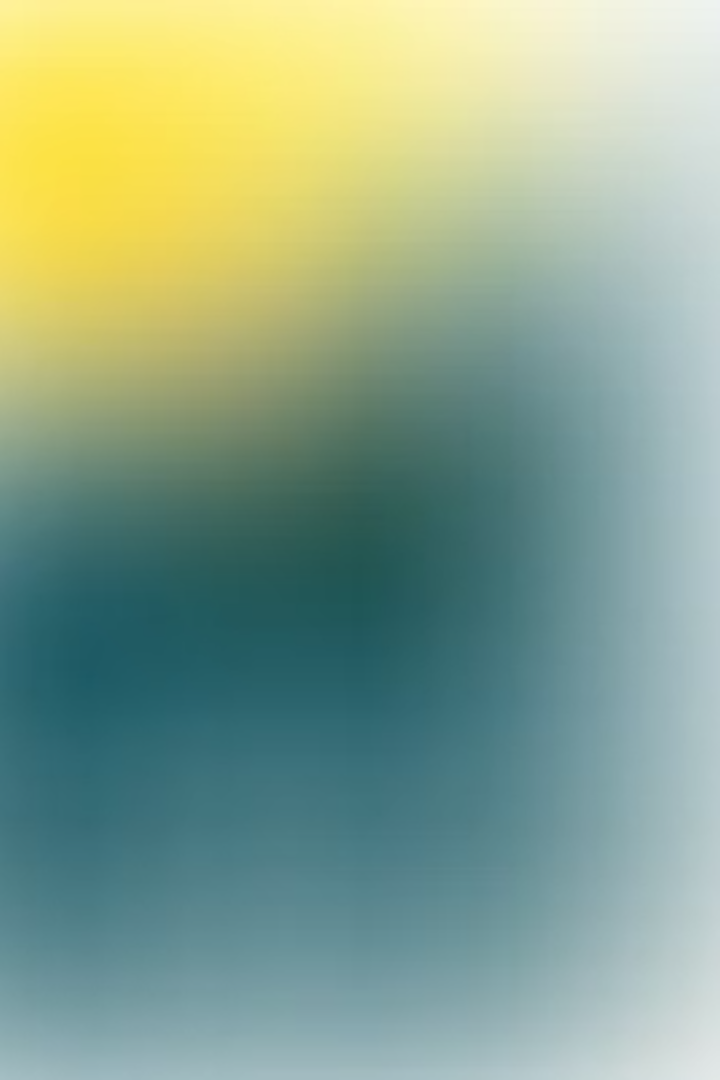 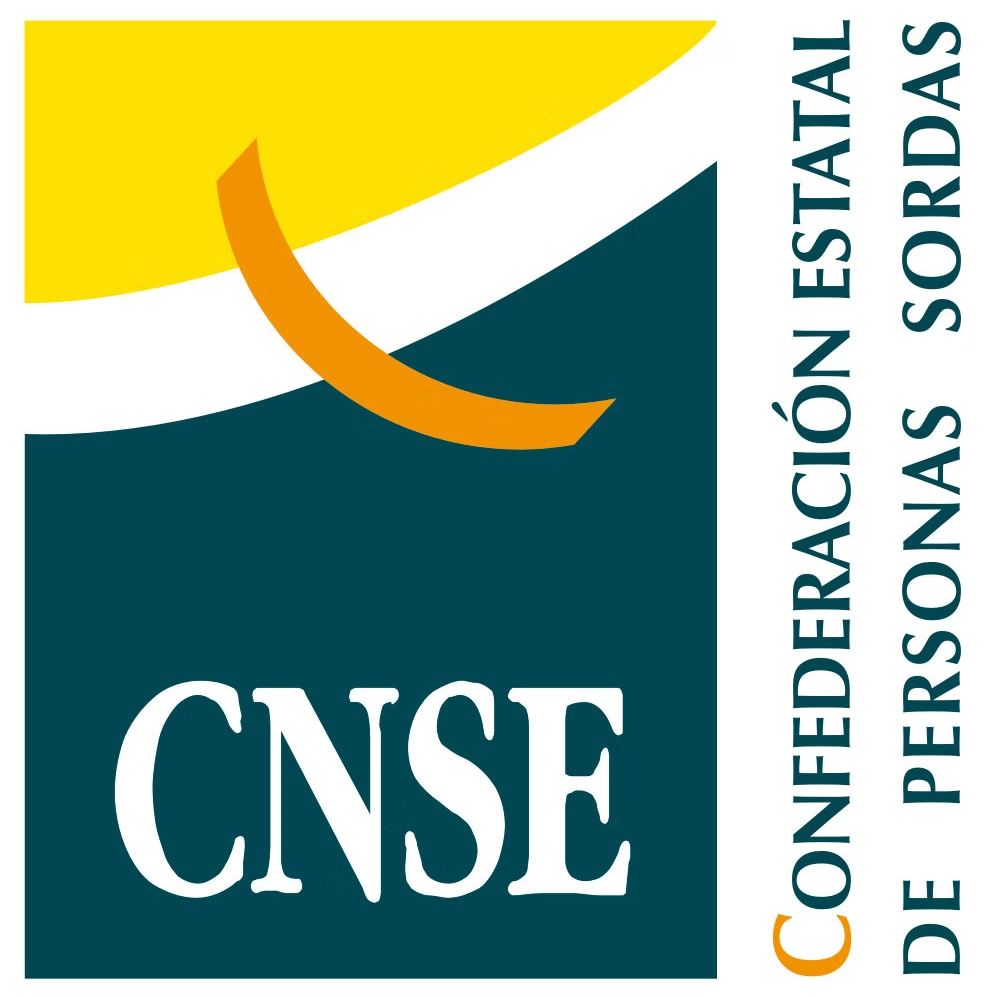 CNSE
JORNADAS DE EMPLEO
18-19 DICIEMBRE
ACCESIBILIDAD EN EL PUESTO DE TRABAJO
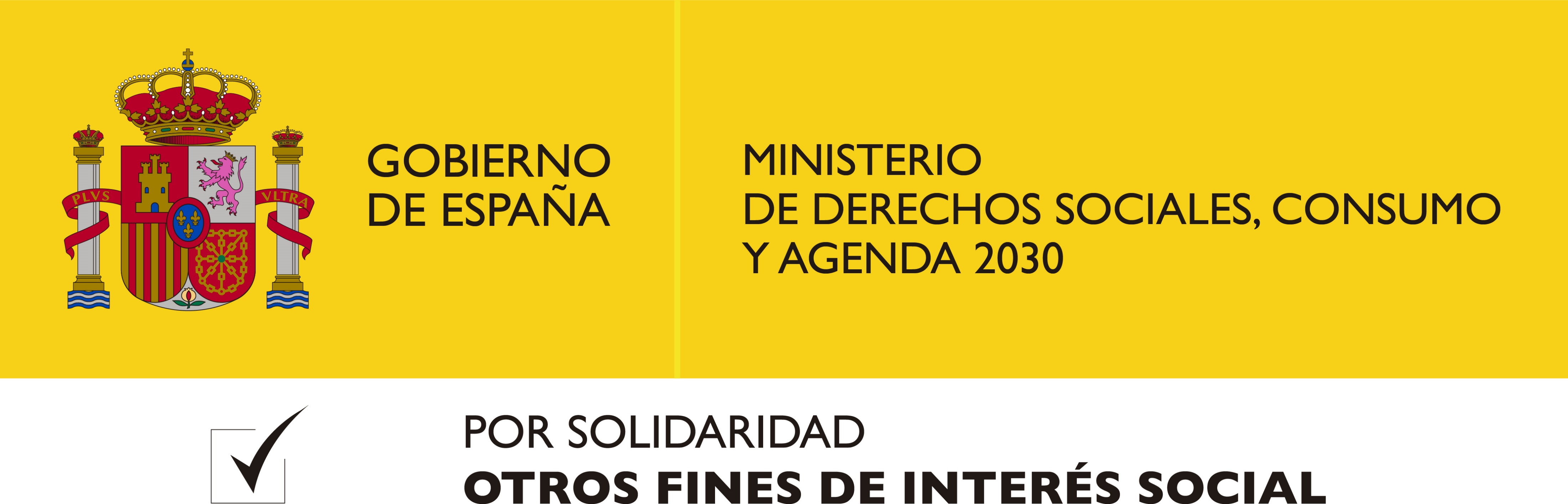 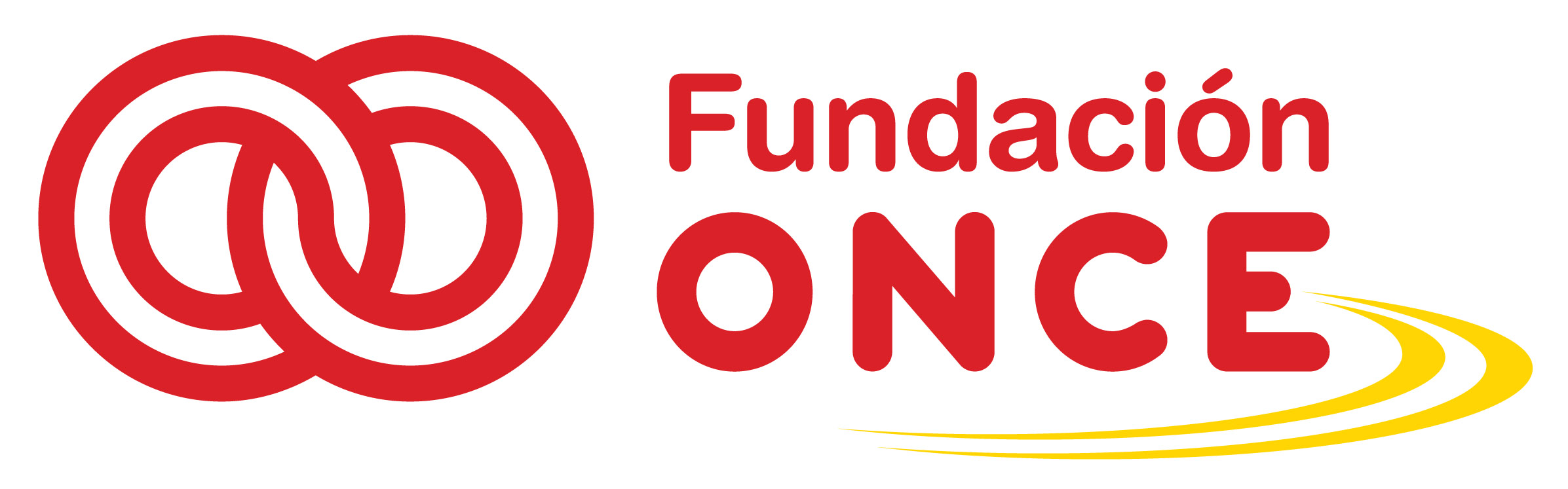 Accesibilidad universal ¿Qué es?
Es la condición que deben cumplir los entornos, procesos, bienes, productos y servicios, así como los objetos, instrumentos, herramientas y dispositivos para ser comprensibles, utilizables (aprovechables) y practicables (asequibles) por todas las personas en condiciones de seguridad y comodidad y de la forma más autónoma y natural posible.

Real Decreto Legislativo 1/2013, de 29 de noviembre, por el que se aprueba el Texto Refundido de la Ley General de derechos de las personas con discapacidad y de su inclusión social.
Accesibilidad
¿Para quién?
La accesibilidad resulta imprescindible para muchas personas, necesaria para la mayoría y cómoda para todo el mundo.
Accesibilidad
¿Cuándo?
La accesibilidad debe ser transversal a todos los ámbitos de la vida de una persona por eso hay que aplicarla siempre en empleo, educación, sanidad, transporte, cultura, ocio, deporte y todo tipo de servicios, ya sean públicos o privados
Accesibilidad
¿Cómo?
La accesibilidad parte de conocer las características de cada persona para facilitarles los recursos necesarios según esas características

Características vs Necesidades
(Diseño universal)
Cadena de accesibilidad
Se refiere a la capacidad de aproximarse, acceder, usar y salir de todo espacio o recinto con independencia, facilidad y sin interrupciones. Si alguna de estas acciones no se puede realizar, la cadena se corta y el espacio o situación se vuelve inaccesible.

UNE 170001-1:2007 Accesibilidad universal. Parte 1: Criterios DALCO para facilitar la accesibilidad al entorno
¿En qué nos centramos?
Accesibilidad a la información y a la comunicación para personas sordas
Legislación
Constitución Española
Artículo 35, dispone que todos los españoles tienen el derecho al trabajo, a la libre elección de profesión u oficio y a la promoción a través del trabajo

Convención sobre los Derechos de las Personas con Discapacidad 
Artículo 27, derecho de las personas con discapacidad a trabajar, en igualdad de condiciones con las demás

Ley 27/2007
Artículo 3.2, las personas sordas pueden, libremente, hacer uso de las lenguas de signos españolas y/o de los medios de apoyo a la comunicación oral en todos las áreas públicas y privadas, (…) la plena participación en la vida política, económica, social y cultural

Real Decreto Legislativo 2/2015, de 23 de octubre, Estatuto de los Trabajadores
Reconoce el derecho a los trabajadores a no ser discriminados directa o indirectamente para el empleo, o una vez empleados, entre otras cosas:
Por razón de lengua, dentro del Estado español. 
Por razón de discapacidad.
Evaluación del espacio de trabajo
Oficina
Fábrica
Centro social
Gimnasio
Centro comercial
Espacio aire libre
Recursos
Intérprete presencial 
Para reuniones, talleres de trabajo, etc. sería adecuada la contratación de los servicios de un intérprete presencial

SVisual
Comunicaciones breves (Teletrabajo)

Comunicación con el personal
Aplicaciones de comunicación: WhatsApp
Acceso a la información
Comunicaciones por megafonía
Tiene que haber un sistema alternativo de comunicación, como por ejemplo pantallas digitales a través de las cuales se puede ofrecer la información con subtitulado e imagen de intérprete de lengua de signos

Zona de trabajo
Bien iluminada para permitir la correcta visión de la lengua de signos, expresión facial, lectura labial, etc. 

Favorecer el aprendizaje de la lengua de signos en la plantilla
Herramientas tecnológicas
Aplicaciones de subtitulado de conversaciones telefónicas
No son efectivas al cien por cien ya que el reconocimiento de la voz depende mucho de las condiciones acústicas en las que se realice la conversación

Aplicaciones de voz a texto y viceversa
Soluciones para reuniones presenciales con personas oyentes

Teléfono con amplificador de sonido

Bucle magnético
Alarmas-Emergencias
Avisos luminosos
Perceptibles desde todos los puntos de la estancia o espacio (cabinas de aseos, zonas de descanso, pasillos de grandes almacenes)
Avisos sonoros en pantallas
Avisos pregrabados con instrucciones de evacuación en lengua de signos y subtitulado
Zonas de refugio
Itinerarios de evacuación accesibles con información visual que indique el camino a la zona de refugio
Zona de refugio con intercomunicador que permita videoconferencia
Ascensores
Video-interfono que posibilite la comunicación en ambas direcciones. 
Puertas de cristal en ascensor que posibiliten el contacto visual con el exterior en caso de avería, desmayos, caídas, etc.
GRACIAS 
POR VUESTRA ATENCIÓN